FROG-3
PASSENGER BRIEFING
This briefing is based on information from the FROG-3 User Manual
Risk Awareness & safety features
Key Risks
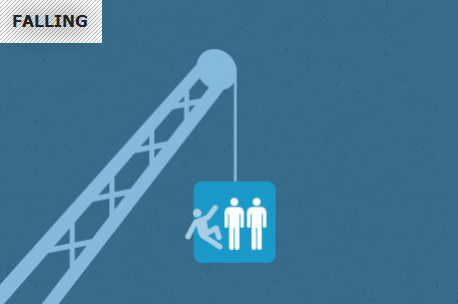 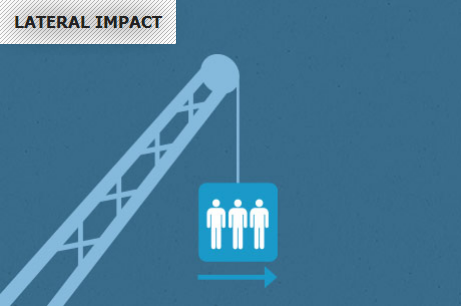 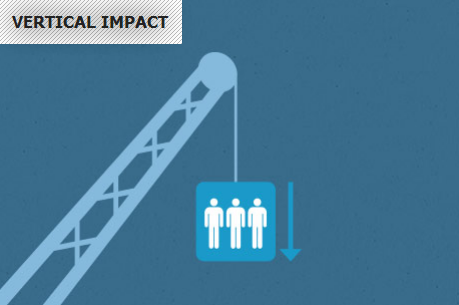 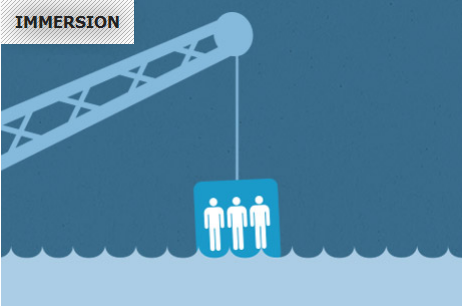 Designed to Protect
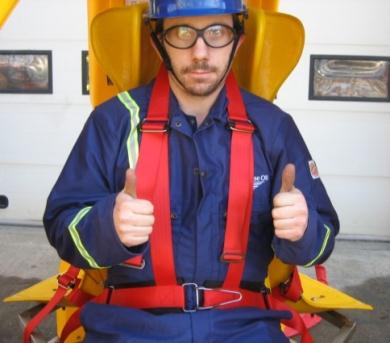 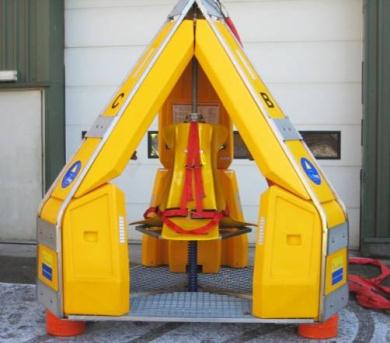 SIDEIMPACTPROTECTION
FALLPROTECTION
Rugged stainless steel protection frame
Fitted with3 pointharness
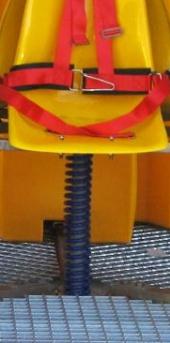 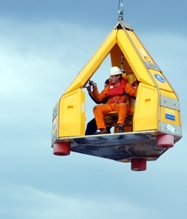 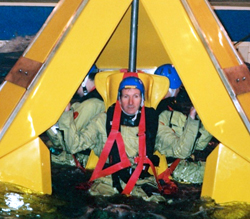 HEAVYLANDINGPROTECTION
IMMERSION
Impact absorbing under-seat suspension, 3 x shock absorbing feet
Flotation andself-righting
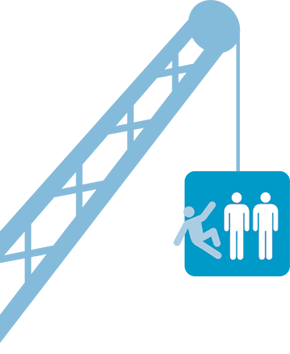 Fall Protection
55% of recorded incidents involve falling
Falling – Losing grip, knocked off, jumping to avoid collision
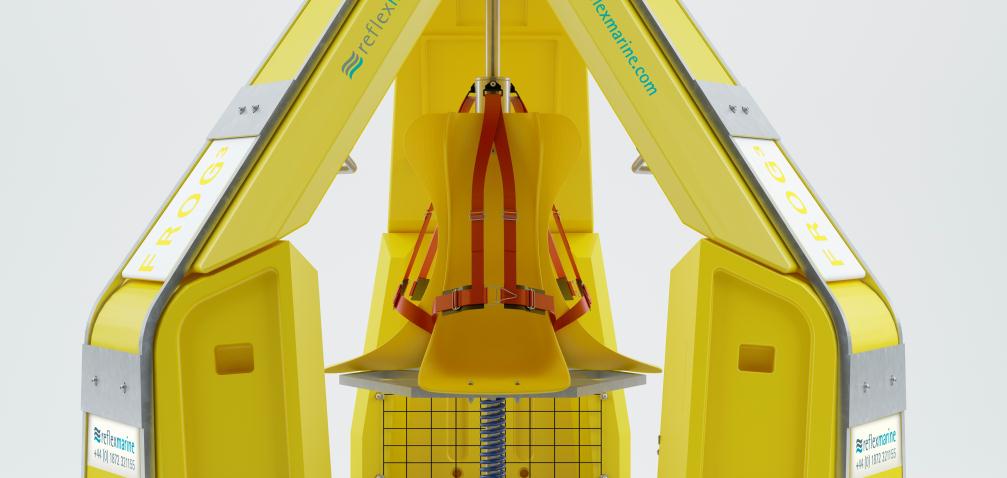 Grab handles
Quick release 
3-point harness
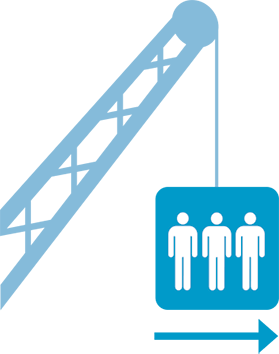 Side Impact Protection
Lateral impact protection of 2 m/s
Calculated and tested against the weakest 5% human spines and neck
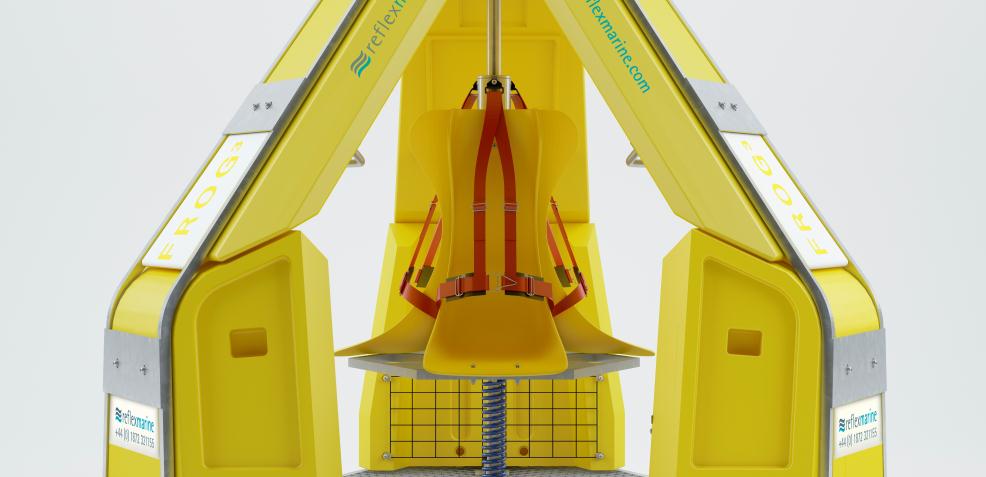 Stainless steel frame
Foam-filled polyurethane buoyancy impact protection
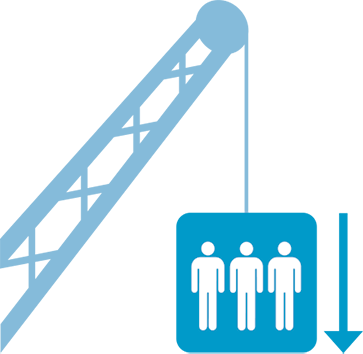 Heavy Landing Protection
Vertical impact protection of 4 m/s
Calculated and tested against the weakest 5% human spines and neck
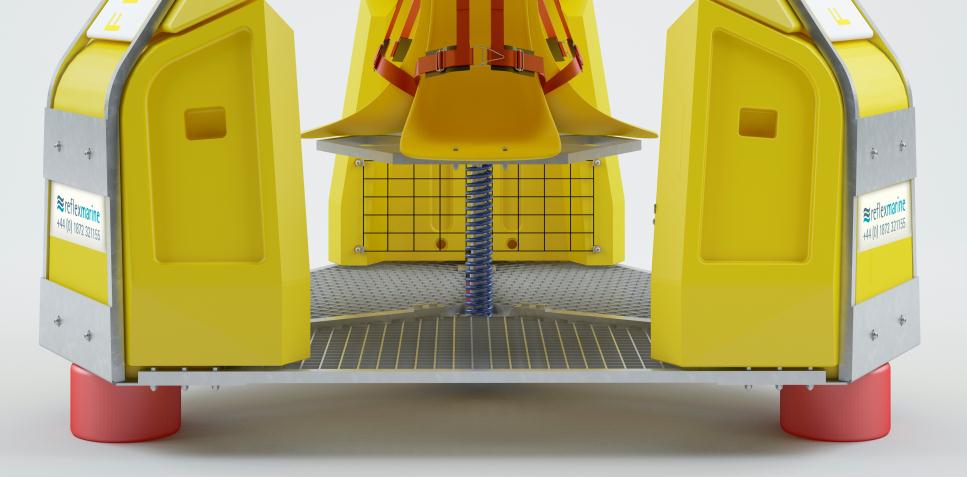 Dampened steel spring suspension system
Shock absorbing feet
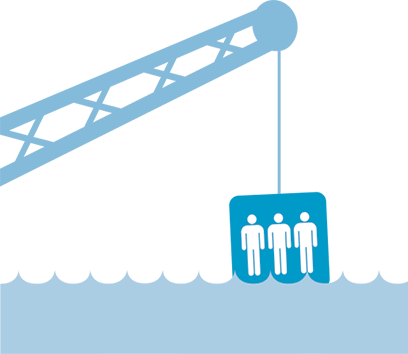 Immersion Protection
Self-rights up to 180° from inverted vertical position
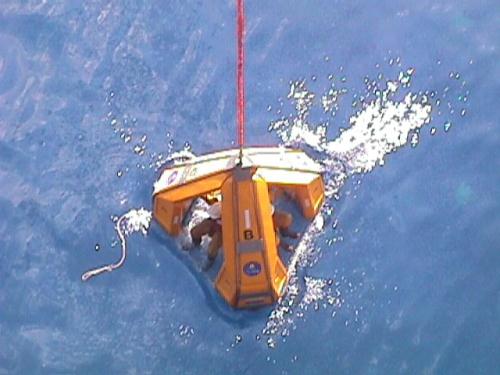 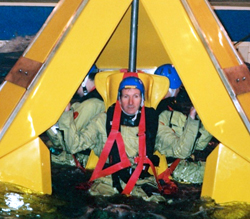 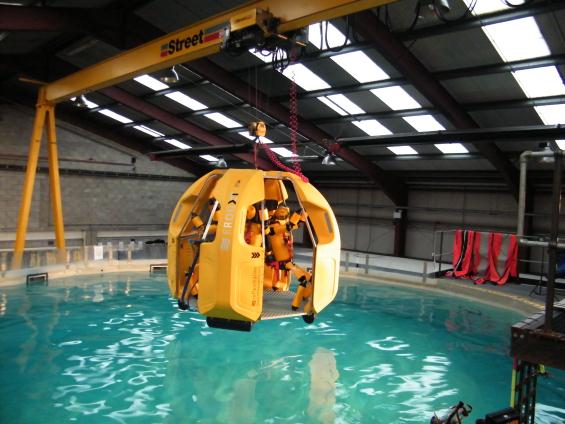 Other Features
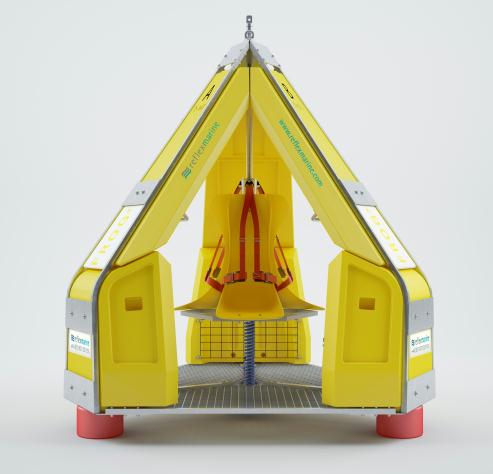 3 person or 1 person + stretcher capacity 
Suitable for MedEvac transfers
Suitable for low volume crew changes
Standard and Arctic models
SWL of 330kg
CE Marked
ABS Approved
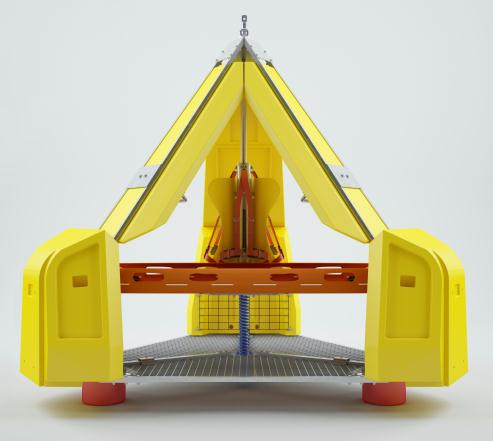 Using the frog-3
Personal Protective Equipment
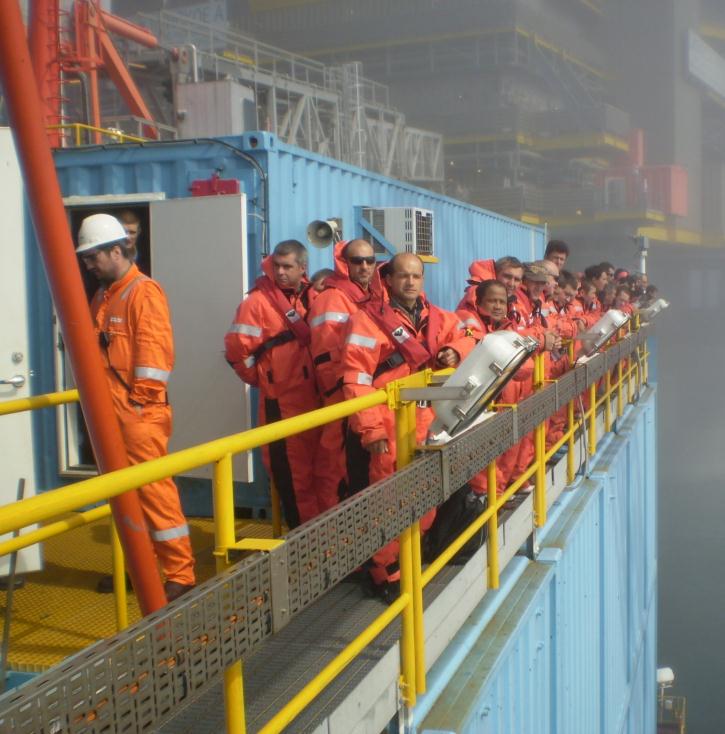 Personal Floatation Device
Head Protection
Survival Suit (if required)
Other Operator specific PPE requirements
Personal Floatation Devices
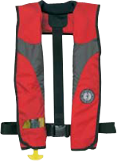 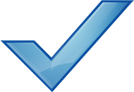 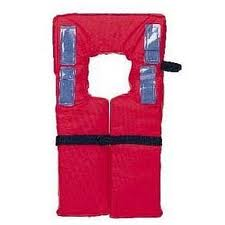 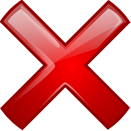 Head Protection
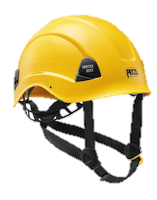 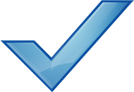 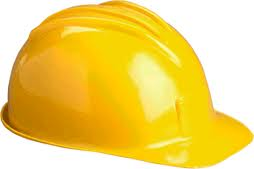 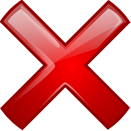 Before Transfer
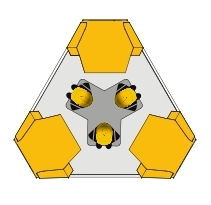 Watch the User Briefing video
Check your life jacket is fitted correctly
Deck crew will assign you to a group
Deck crew will then assign you to a specific seat
Await entry instructions
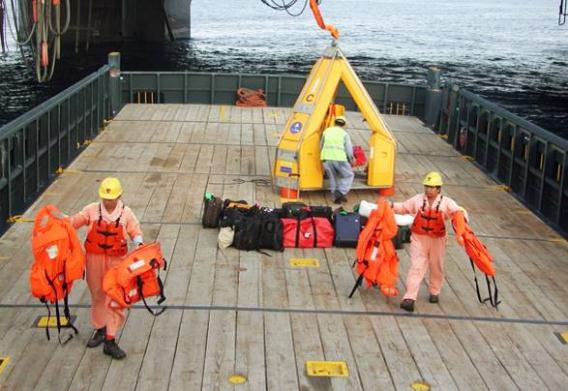 Entry
Enter carrier and take the seat in front of you
Fasten seat harness
Keep hands and feet inside the carrier
Hold the grab handles
Place feet flat on flooring
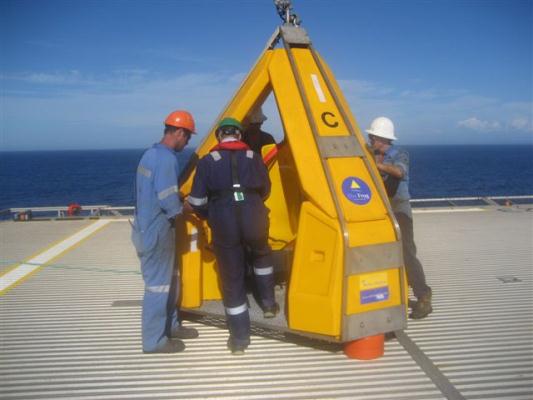 1
2
3
4
Fastening Seat Harnesses
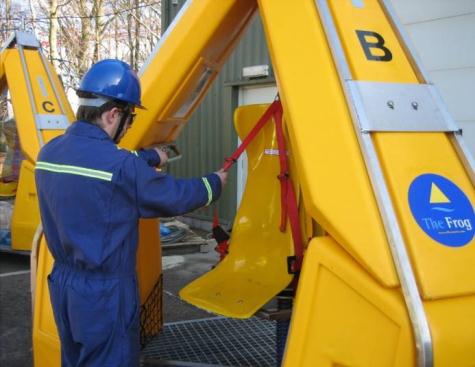 Seat harnesses will have been prepared by the deck crew
Insert each arm into shoulder harness
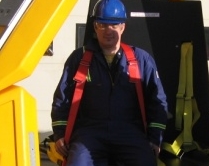 Take the lap fastener clip and feed through the eye
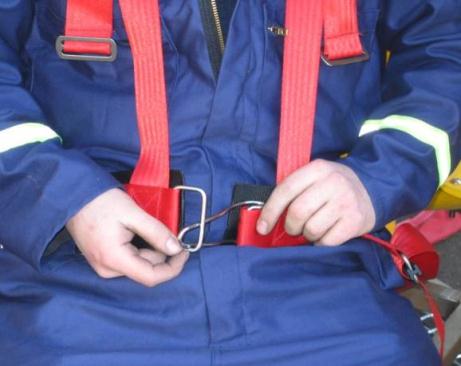 Fold overclip
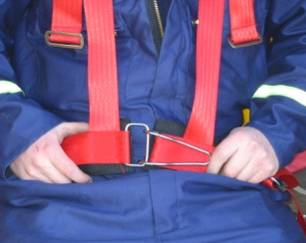 5
6
Fastening Seat Harnesses
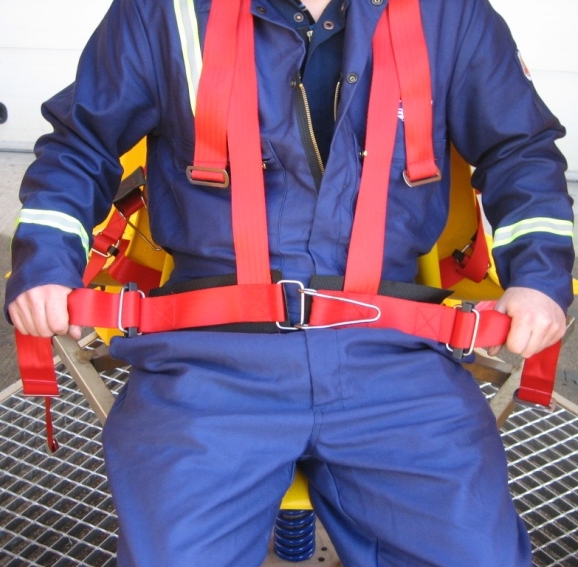 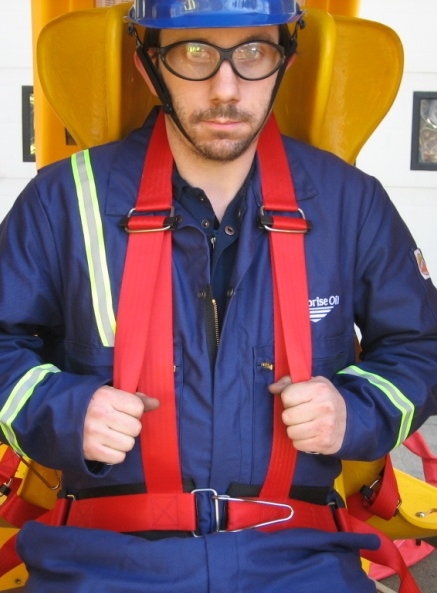 PULL LOWER STRAPS FIRST to tighten around waist
PULL UPPER STRAPS SECONDto tighten fit around shoulders and chest
Ready for Transfer
Give a ‘thumbs up’ to indicate you are ready
Deck crew will carry out final check of your seat harness

During transfer:

Remain seated
Do not unfasten seat harness
Keep hands and feet inside the carrier at all times
Follow instructions from deck crew at all times
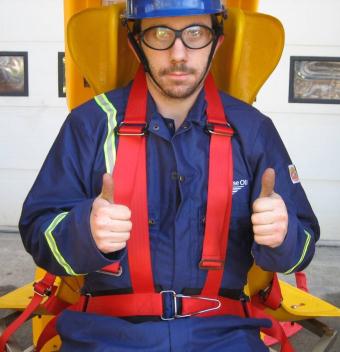 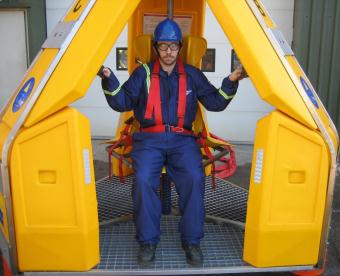 Exit
Await instructions from deck crew to unfasten seat harness
Exit in and orderly fashion
Remain clear of lifting assembly
Proceed to safe area as instructed 
Return life jacket
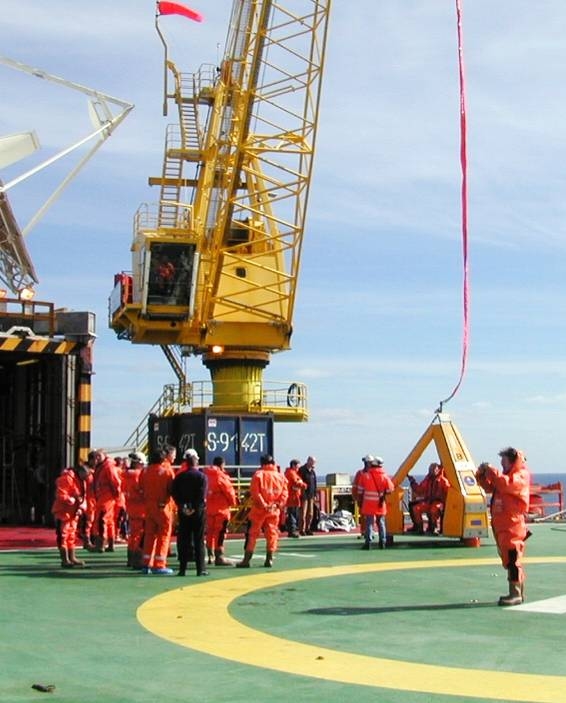 Luggage Storage
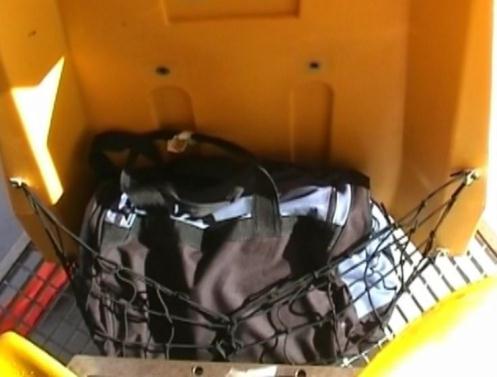 Luggage should be stored in the nets provided
Each passenger is permitted up a maximum of 20 kg
When instructed by the deck crew passengers should stow their luggage in the nets provided prior to embarking the FROG
Upon exit, passengers are to remove luggage once instructed by the deck crew that it is safe to do so
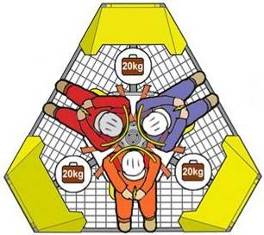 Emergency Procedure
The deck crew will shout  “OUT-OUT-OUT”
 	Release safety harness and leave the carrier immediately
 	Deck crew will advise and direct you to a safe area
If the transfer is interrupted whilst between vessel and installation:
 	Remain seated and strapped in
 	Recovery procedures will be initiated
 	Await instructions
Medevac Capability
Safe, comfortable and secure environment for walking casualties 
Stretcher capability for more serious injuries/sickness
Capacity for 1 supporting passenger during transfer
Central column can be used to hang I.V/medical equipment
Known medical reasons for use of FROG – broken arms, broken legs, eye injuries, suspected heart attacks, back injuries
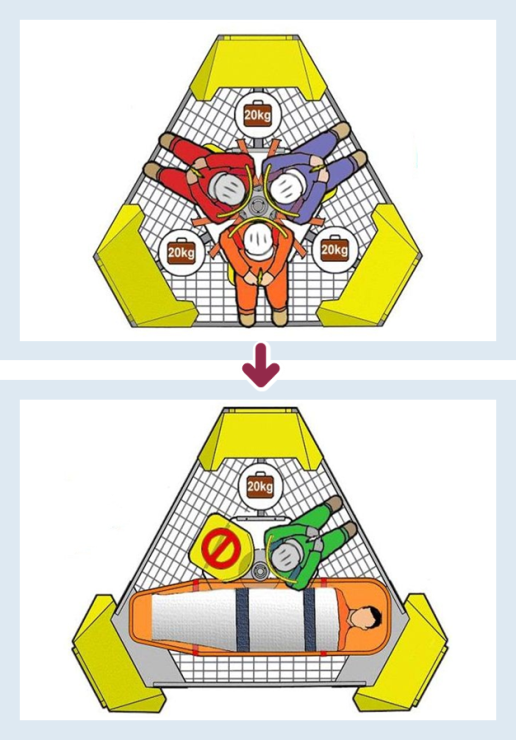 Feedback & Reporting
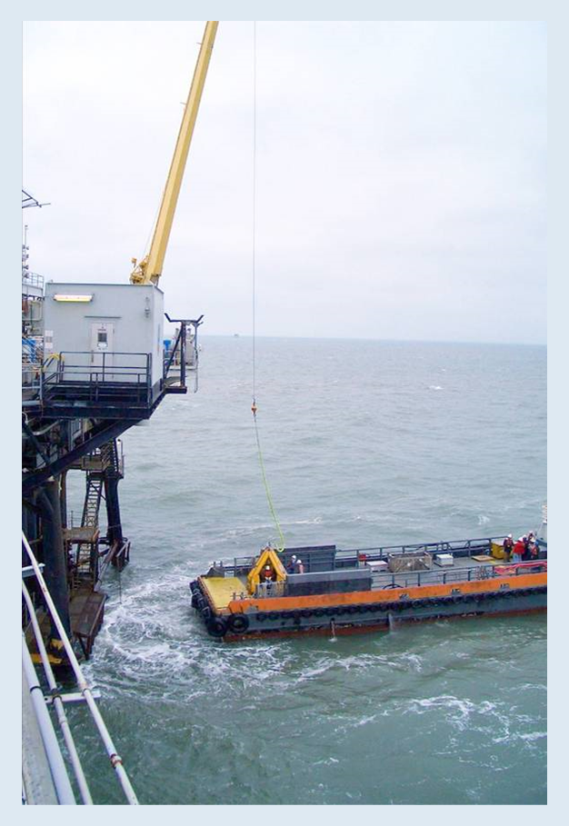 Feedback is important to improve:

 	Safety and Comfort
 	Procedure and Control
 	Operating Performance
 	Areas for Improvement
 	Equipment condition

Report all incidents and near misses no matter how small they may seem, if in doubt ask.
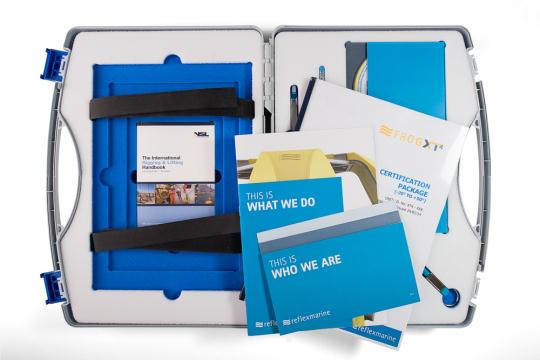 Resources
Here are some useful links for your reference:

FROG-3 Passenger Briefing Video
General Briefing Videos
www.reflexmarine.com
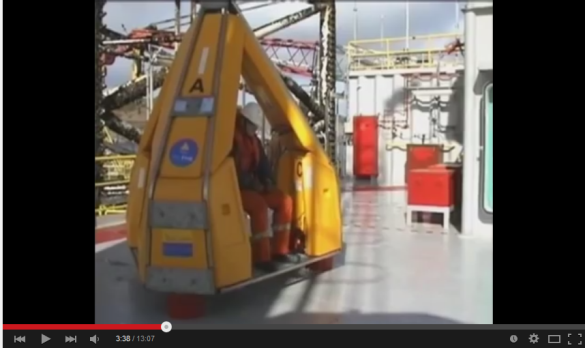 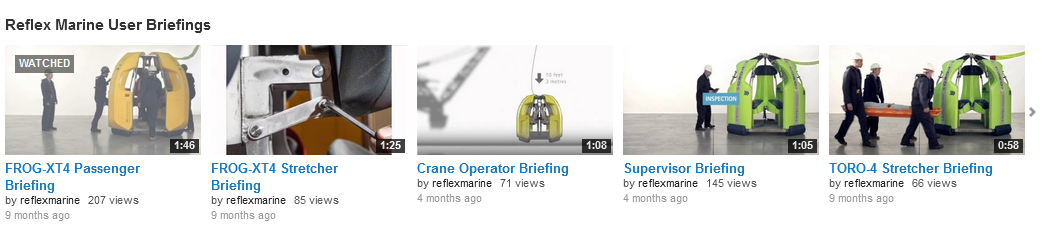